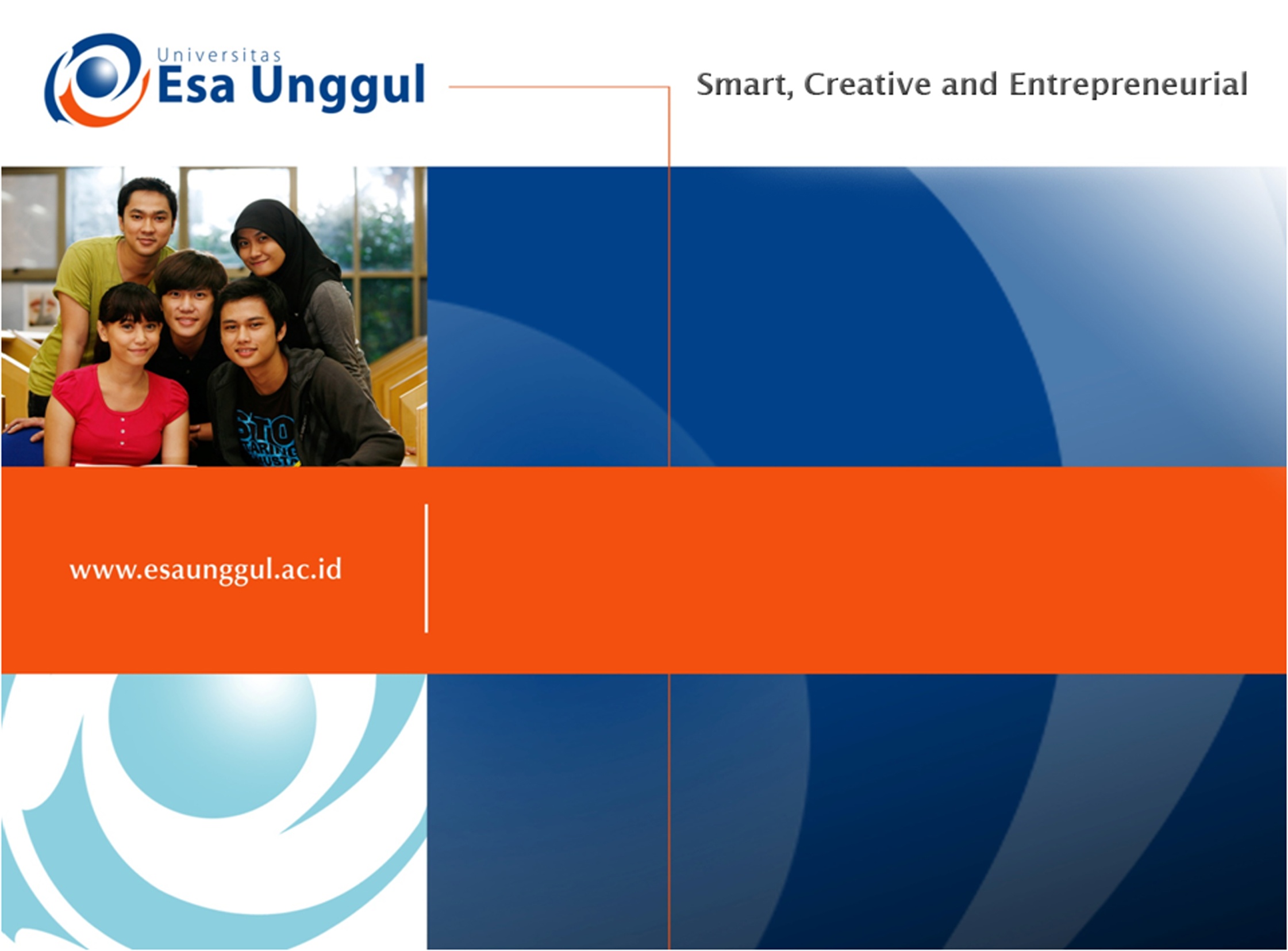 PEMBUATAN KEBIJAKAN KESEHATAN: ANALISIS SITUASI

NAURI ANGGITA TEMESVARI, SKM., MKM
PRODI MIK, FIKES
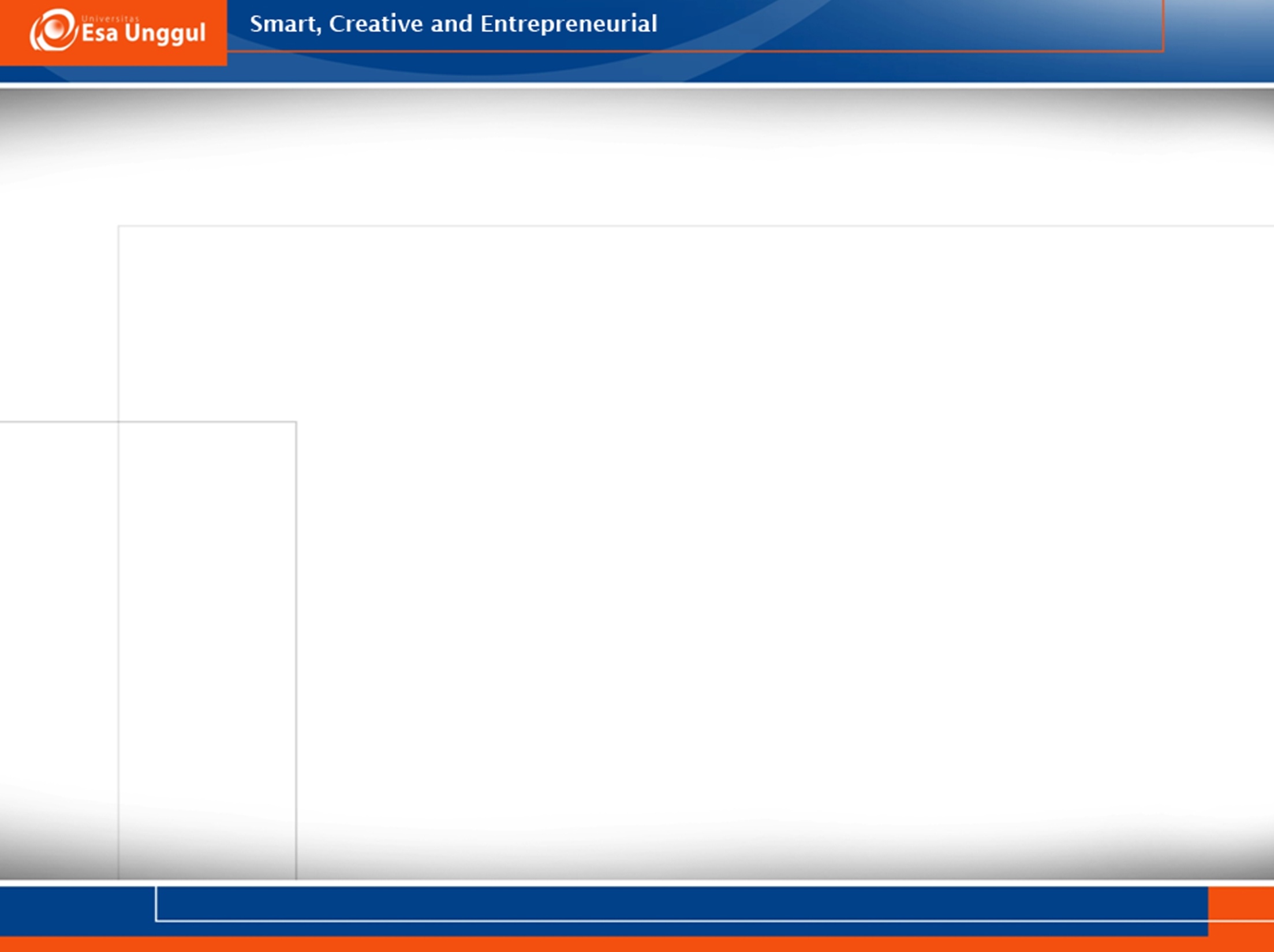 Kemampuan Akhir
Mahasiswa diharapkan mampu menyusun naskah akademik draft perundang-undangan pada bagian analisis situasi
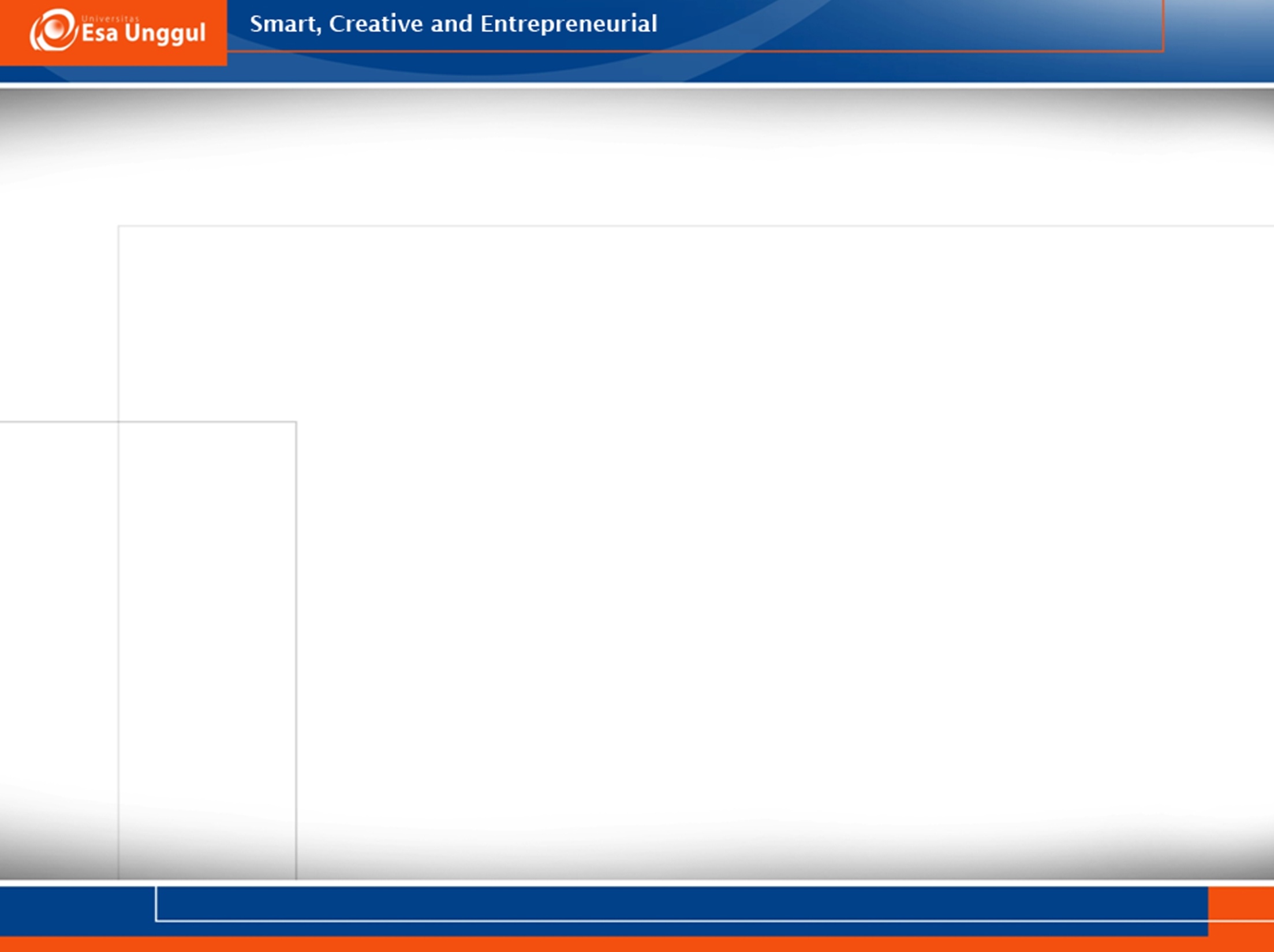 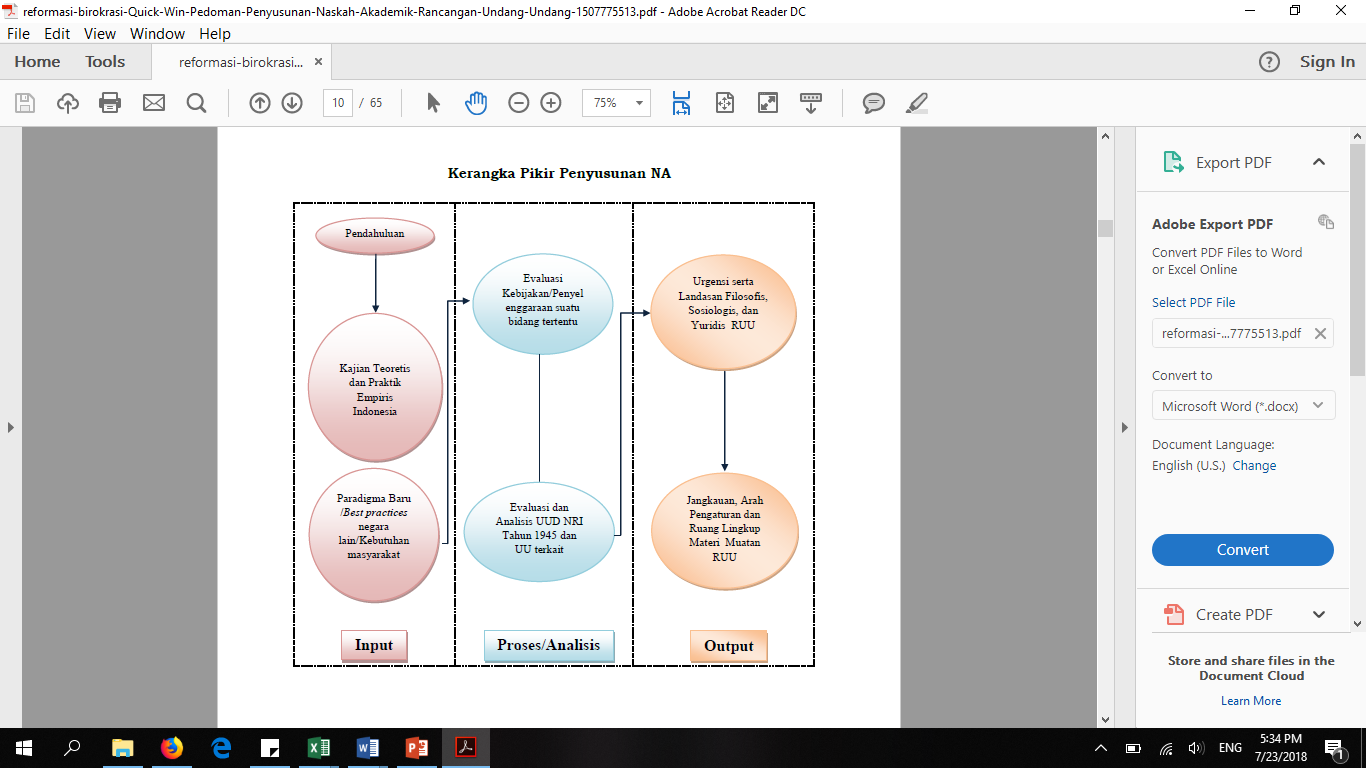 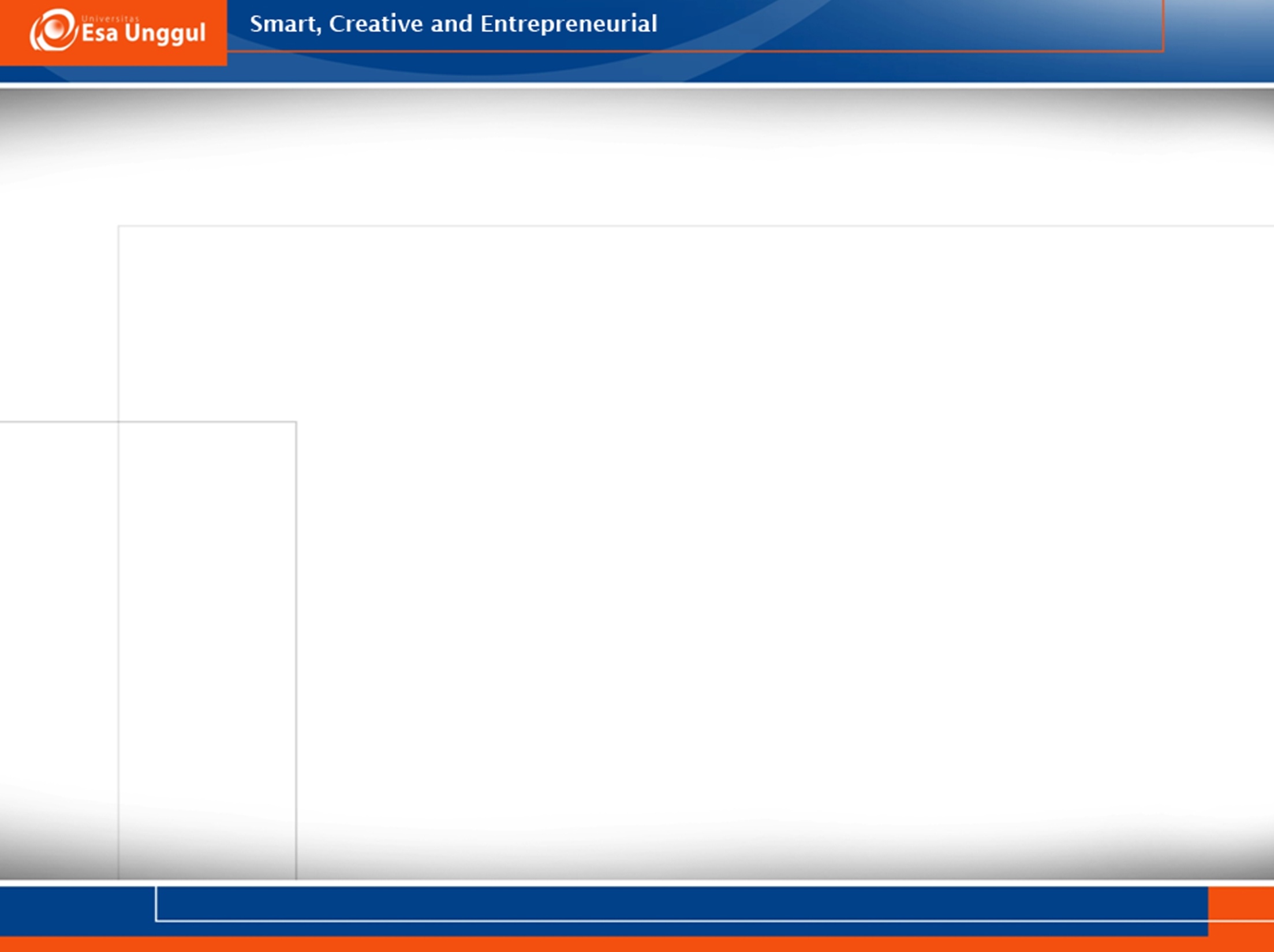 Setelah masalah diuraikan pada latar belakang masalah 


Analisis Situasi
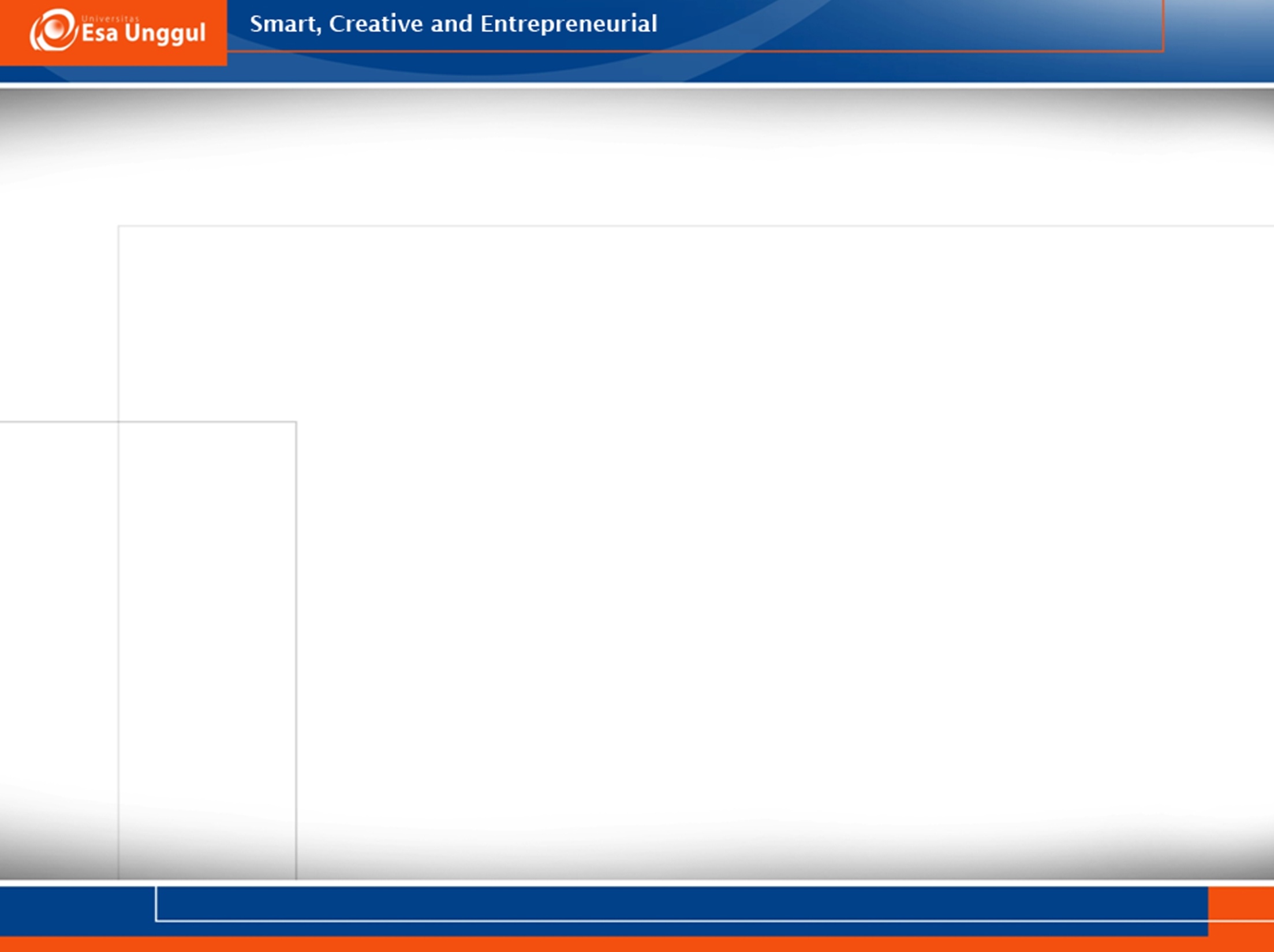 Setelah Analisis Situasi disusun


Buat maksud dan tujuan dari naskah akademik
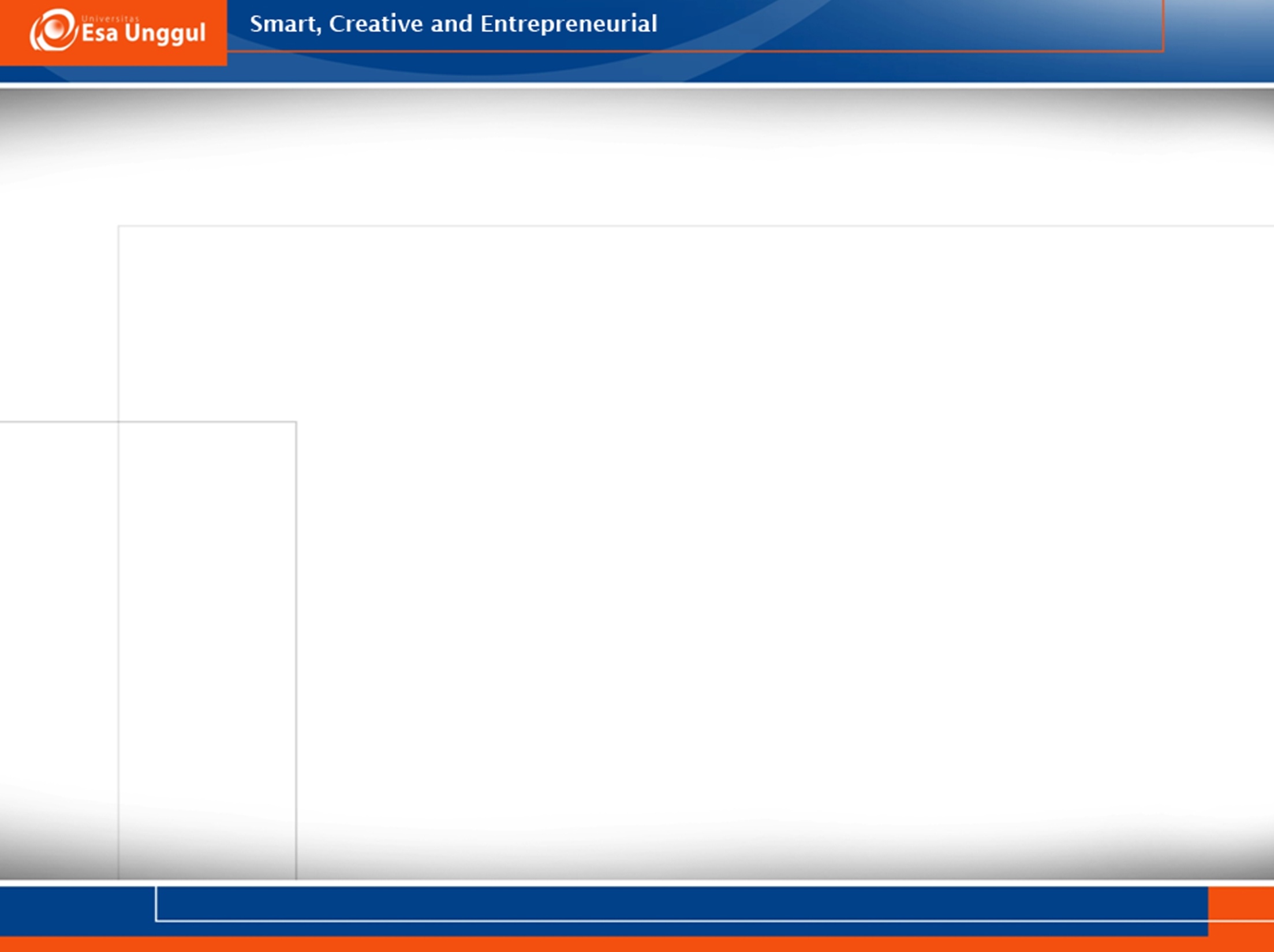 Analisis Situasi
Merupakan Evaluasi dan analisis peraturan perundang-undangan terkait merupakan bagian yang akan menentukan argumentasi yuridis pembentukan suatu UU.

Evaluasi dan analisis peraturan perundangundangan terkait memberikan kontribusi terhadap aspek pengharmonisasian, pemantapan, dan pembulatan konsepsi UU yang baru dengan Undang-Undang Dasar Negara Republik Indonesia Tahun 1945 (UUD NRI Tahun 1945) dan UU lainnya.